МБДОУ детский сад «Оленёнок»

Дистанционное 
музыкальное занятие

Подготовительная  группа
(Апрель, 3 неделя)
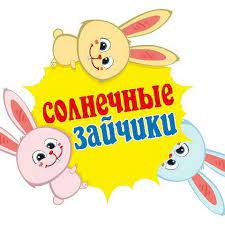 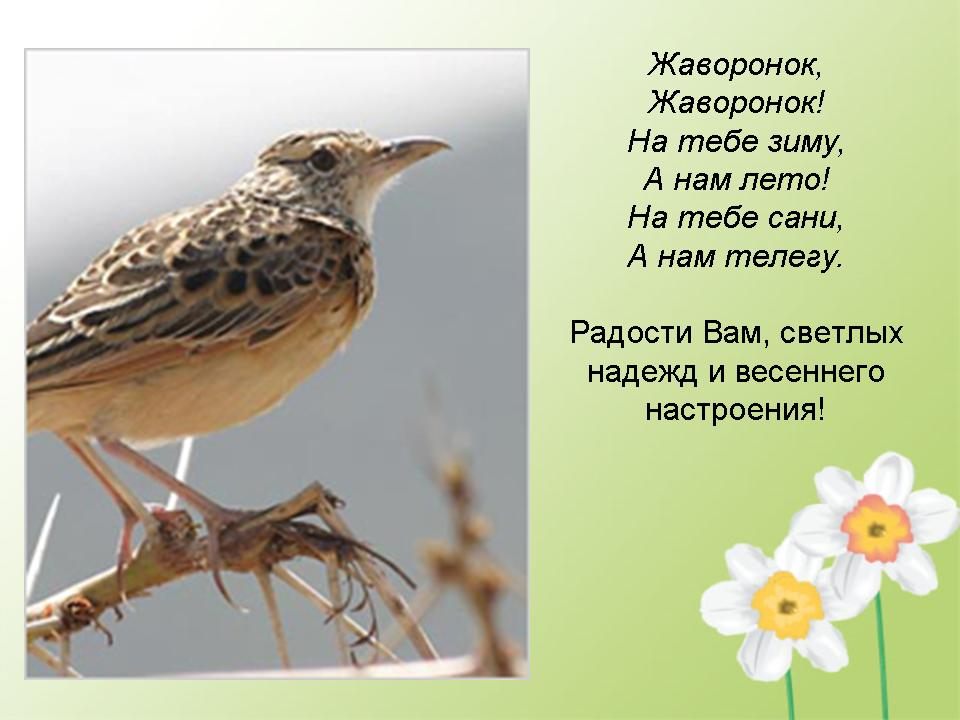 Муз. руководитель: Башкирцева Н.О.
[Speaker Notes: Коммуникативная полька]
Музыкально-ритмические движения

Упражнение «Бег и прыжки» . «Пиццикато»
Музыка Л. Делиба
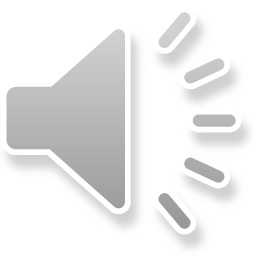 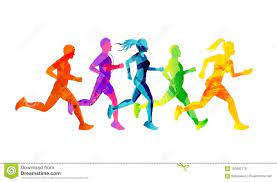 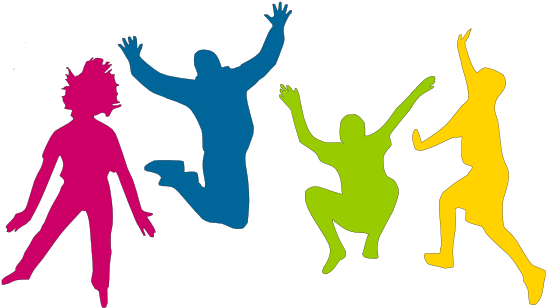 [Speaker Notes: Коммуникативная полька]
Развитие чувства ритма
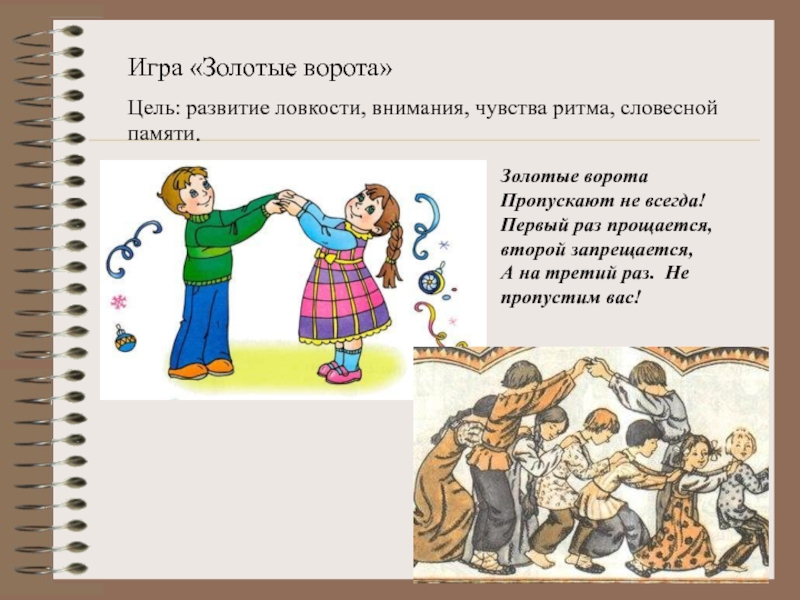 [Speaker Notes: Коммуникативная полька]
Восприятие музыки (слушание)

«Песнь жаворонка» П.И. Чайковский
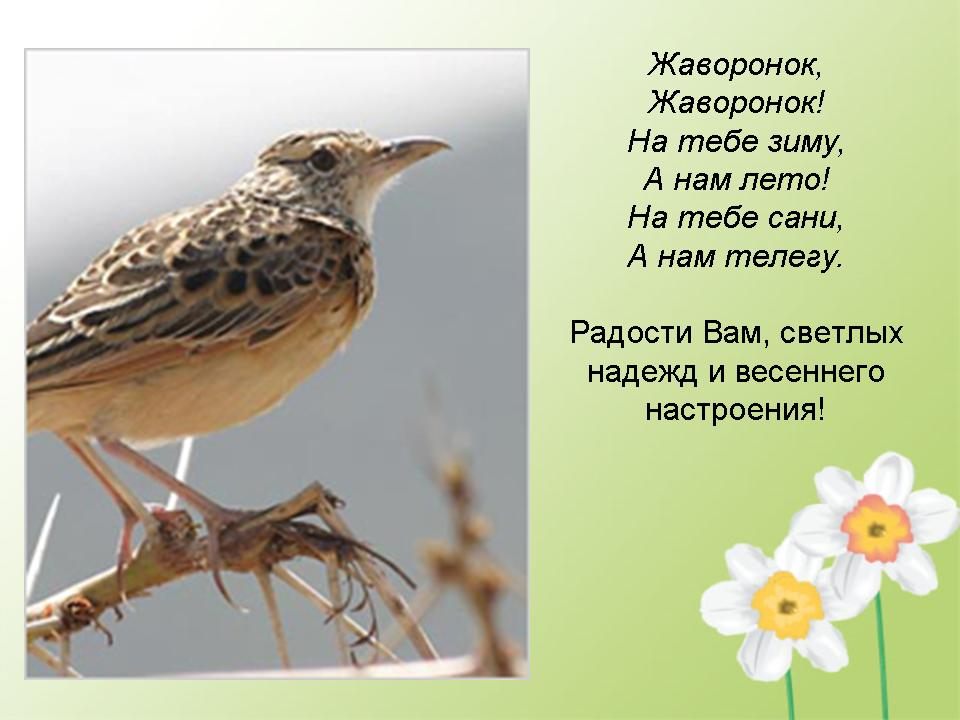 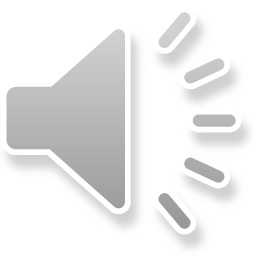 Прослушать музыкальное произведение. Отметить характер музыки.
Развитие чувства ритма
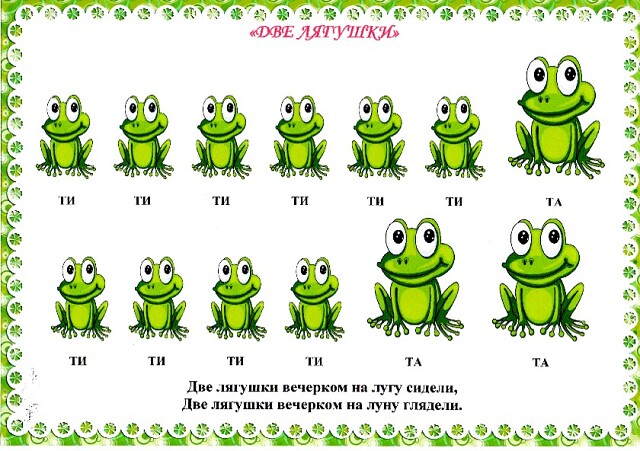 [Speaker Notes: Коммуникативная полька]
Пение
«Солнечный зайчик»
Музыка Виктора Голикова, 
слова Гайды Лагздынь.

1. Зайчик солнечный, прыг-скок,Прогуляться вышел.Прыгнул ловко за окно,Побежал по крыше.

Прыг да скок, прыг да скок,Прыгнул на окошко.Прыг да скок, прыг да скок,И на нос Тимошке.

2. Тявкнул весело щенок:«Зайка, поиграем!»Припустился со всех ногС развесёлым лаем.

Прыг да скок, прыг да скок,Прыгает Тимошка.Прыг да скок, прыг да скок,А за ним и кошка.
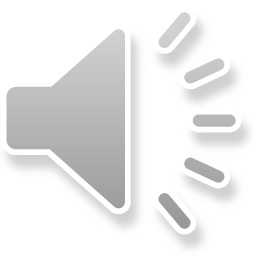 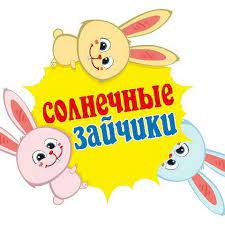 [Speaker Notes: Задание – спеть песню.]
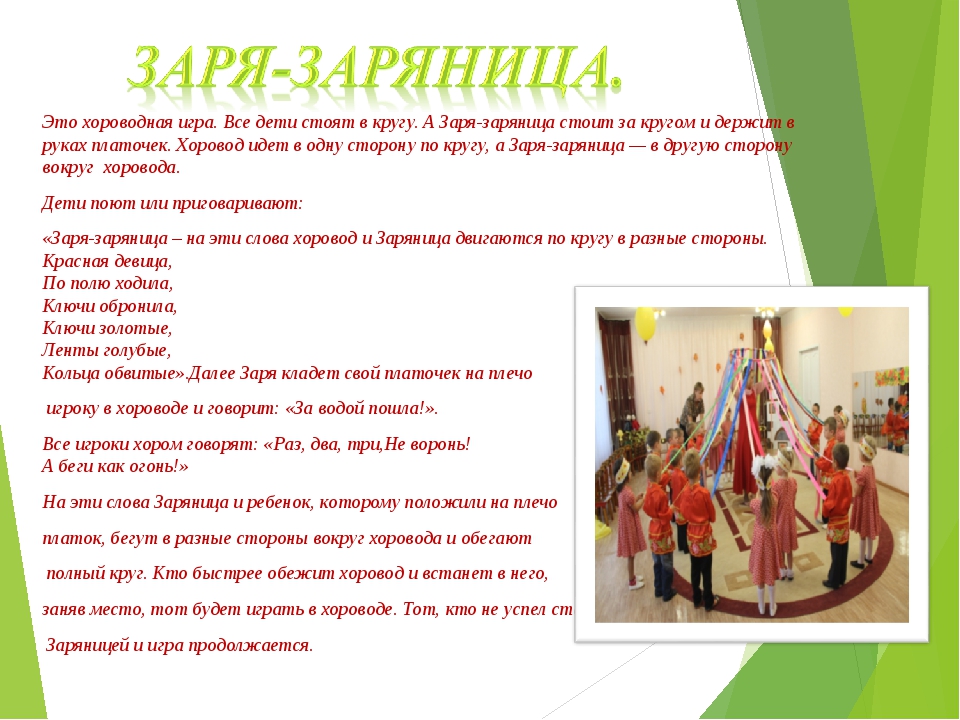 [Speaker Notes: Задание – спеть песню.]
Рефлексия
Вспомнить, какое упражнение выполняли в начале занятия? 

2. Как называется  музыкальное произведение, которое прослушали. Кто его написал? 

3. Что понравилось больше всего: 
петь, играть в музыкальную игру, или слушать музыку?
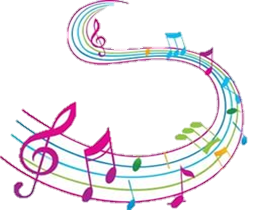 [Speaker Notes: Речевое музицирование]